Antebellum – Civil War Terms(1820-1877)
Cotton Gin
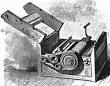 King Cotton
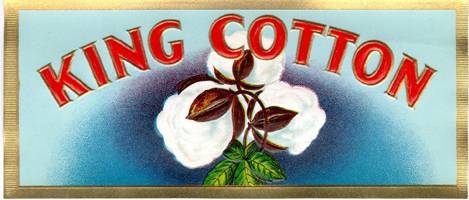 The Black Belt
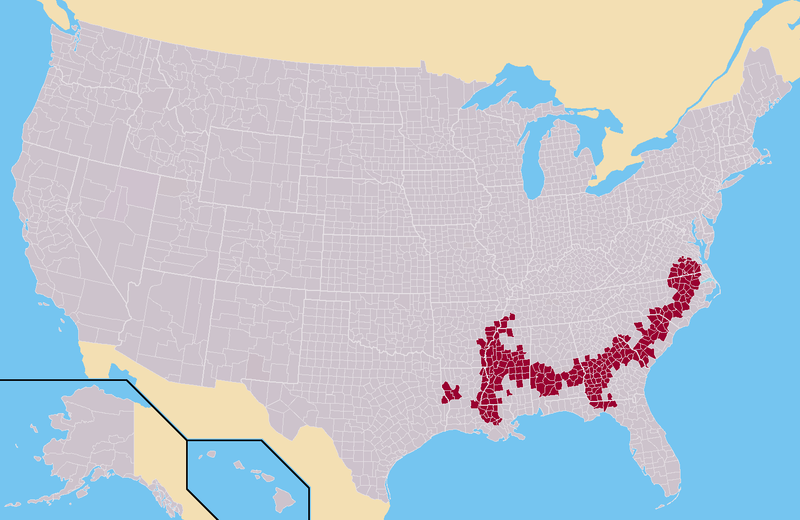 Stono Slave Revolt(1739)(First major American slave Revolt)
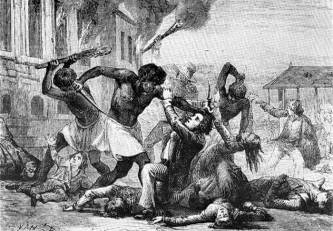 Gabriel Prosser Slave revolt (Burn down Richmond to celebrate 1800)
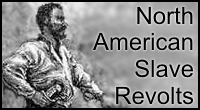 Denmark Vessey Slave Revolt(Burn down Charleston in 1822)
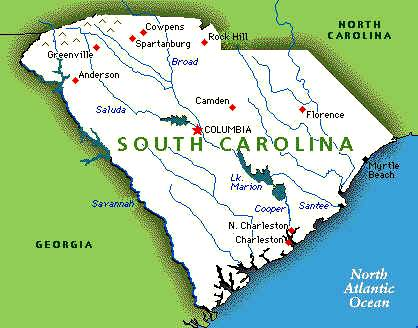 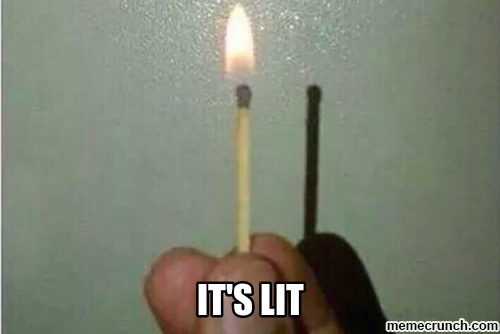 Hartford Convention
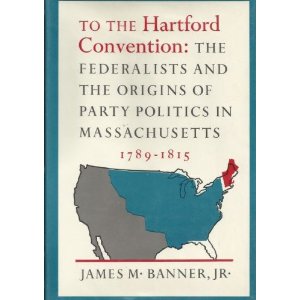 Eli Whitney’s Interchangeable Parts
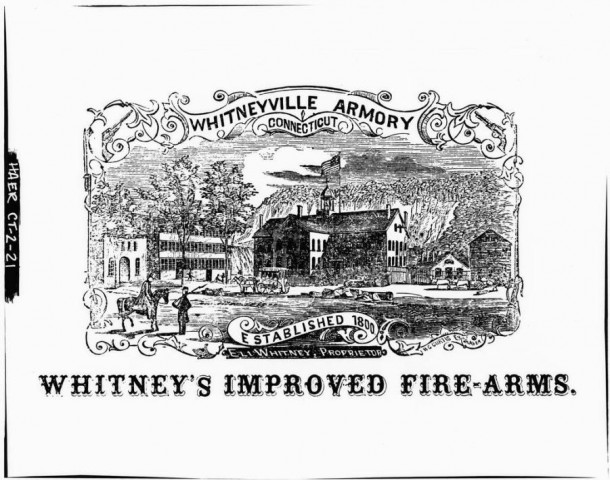 Compromise of 1820
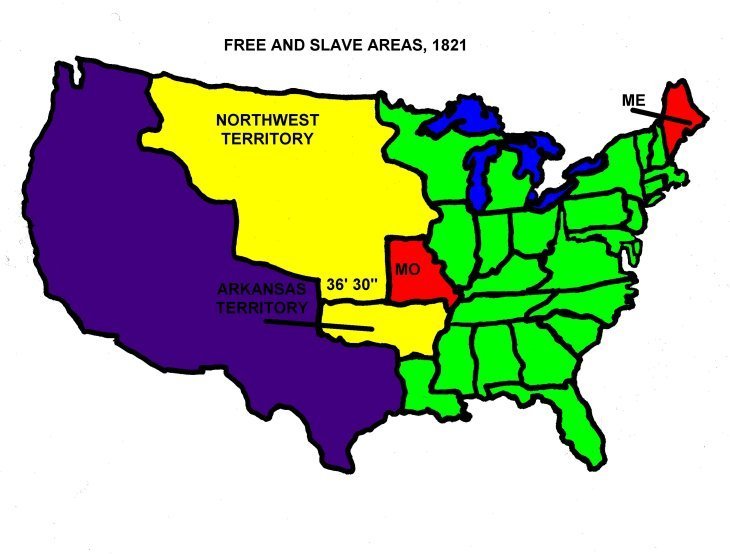 Henry Clay’s American System
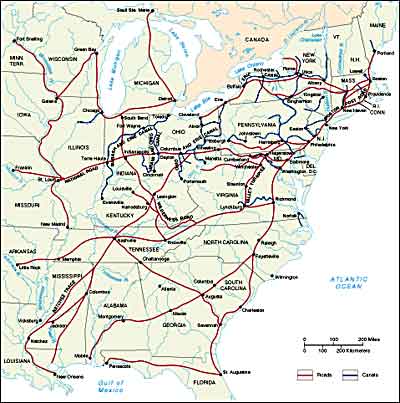 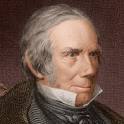 Abolitionism Grows in the North
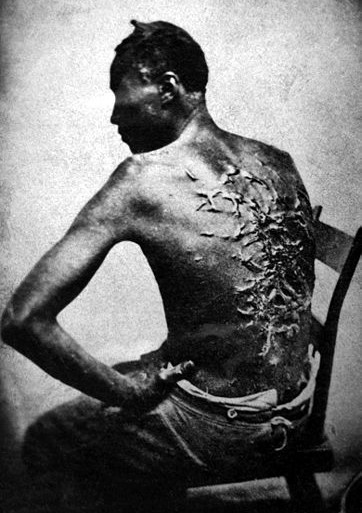 Frederick Douglass
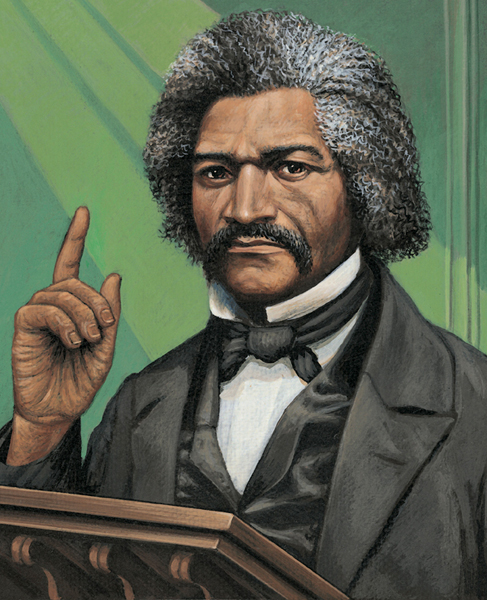 Grimke Sisters
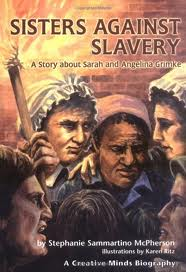 Sojourner Truth
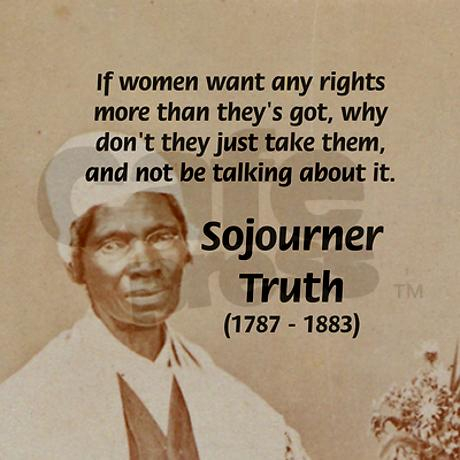 Nat Turner Slave Revolt (1831)
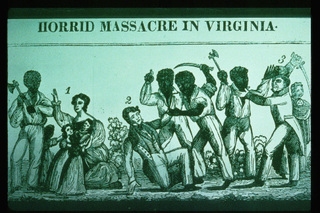 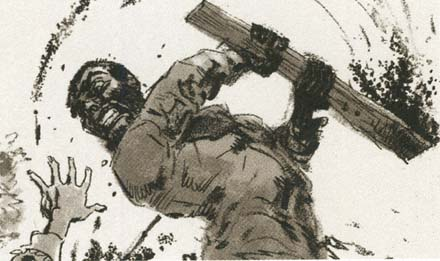 Nullification Crisis
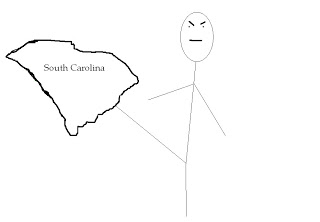 Wilmot Proviso
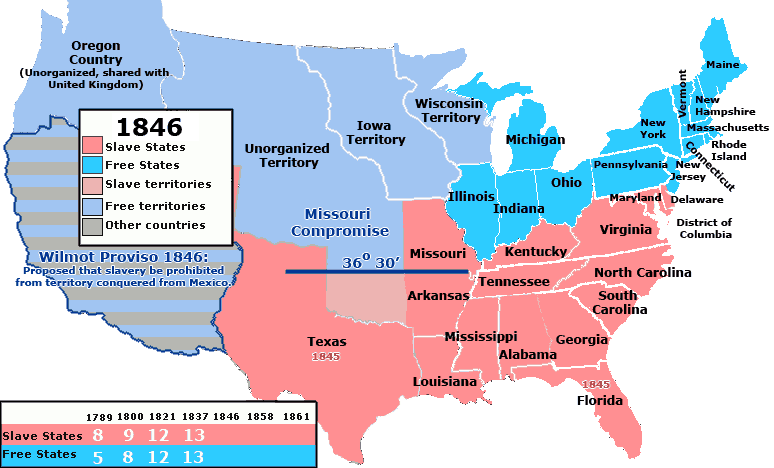 Compromise of 1850
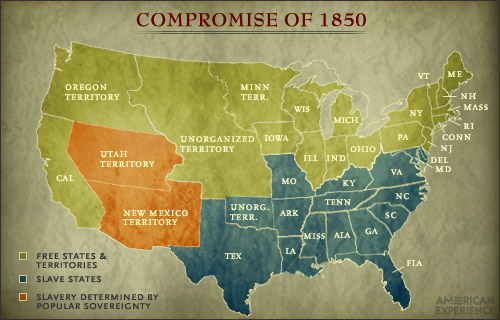 California enters Union(Bear Flag State)
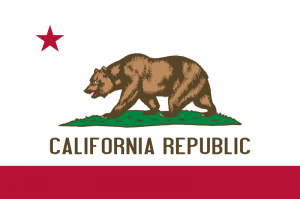 Fugitive Slave Law
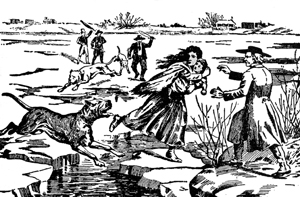 Underground Railroad
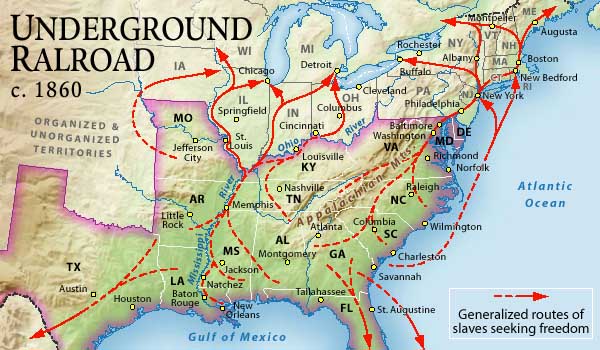 Uncle Tom’s Cabin
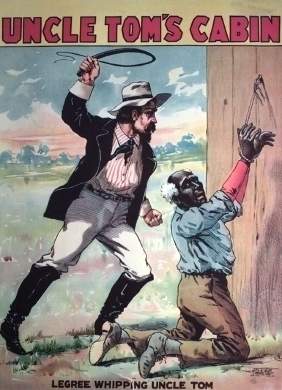 Kansas-Nebraska Act
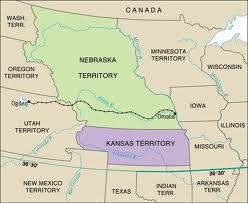 Bleeding Kansas
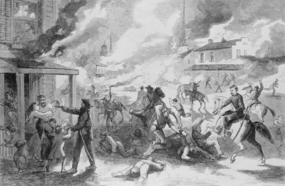 Dred Scott Case
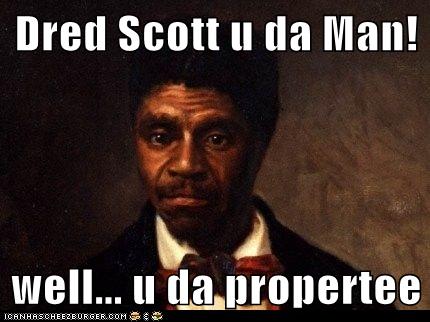 Sumner vs. Brooks Senate Brawls
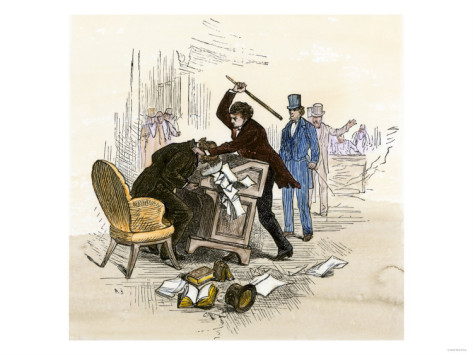 Lincoln-Douglas Debates
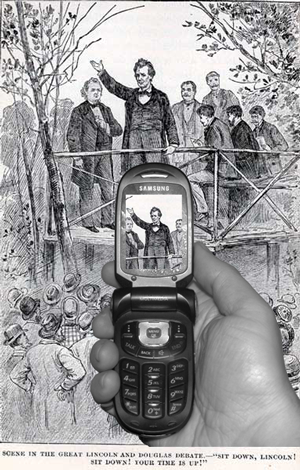 (Crazy Eyes John Brown’s) Harpers’ Ferry Raid
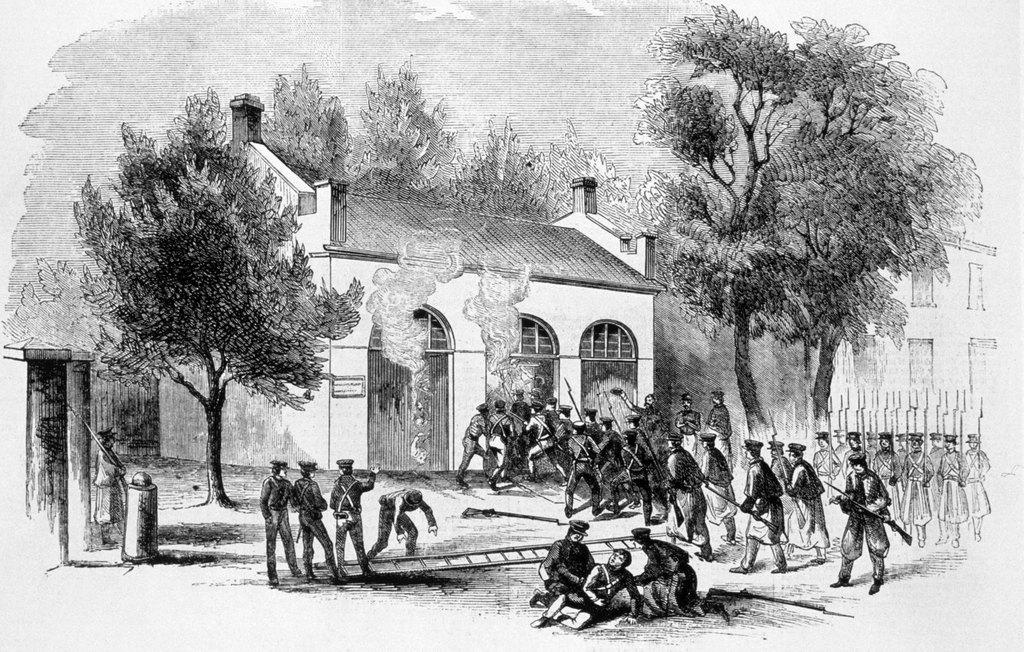 Lincoln Elected
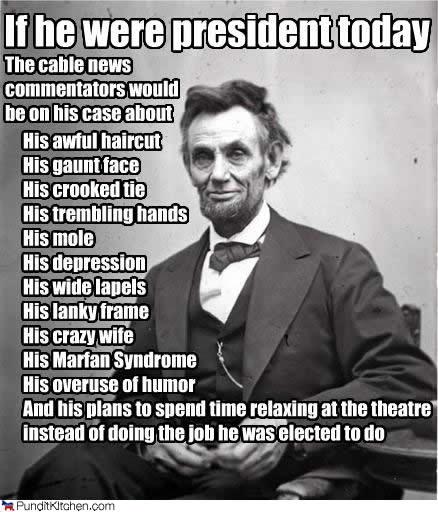 Jefferson Davis
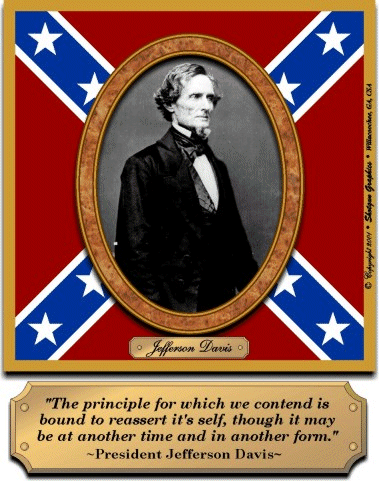 Ostend Manifesto
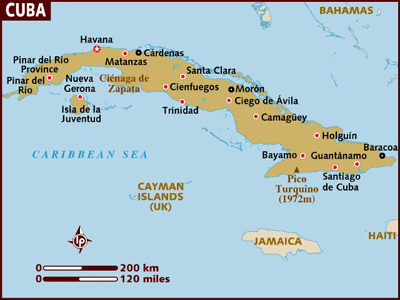 Crittenden Compromise(Last congressional attempt to stop the war in 1860)
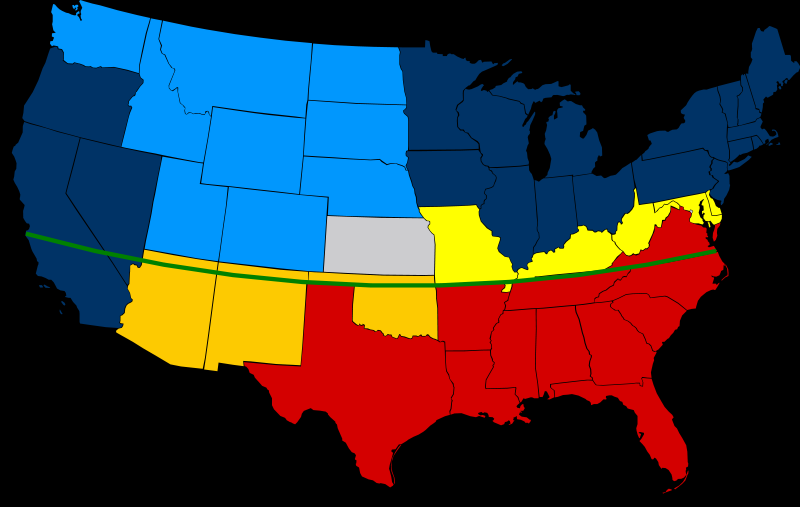 Stephen Douglas
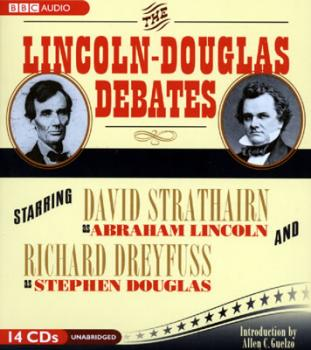 (Abraham Lincoln’s #1 Goal)Preserve the UNION!
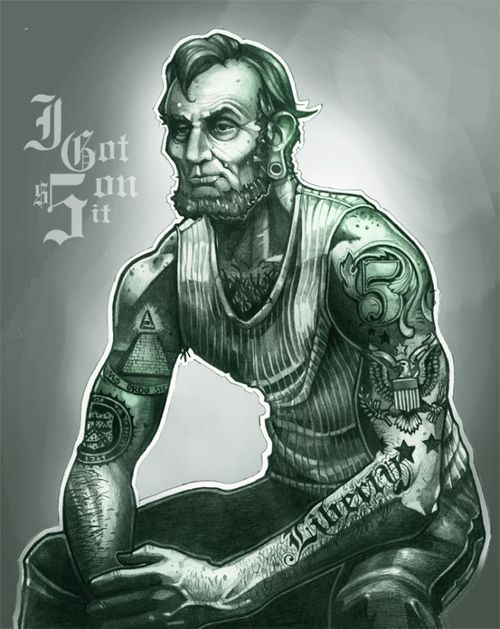 Border States
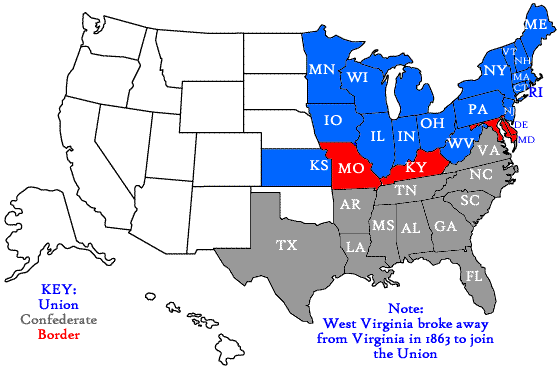 Emancipation Proclamation
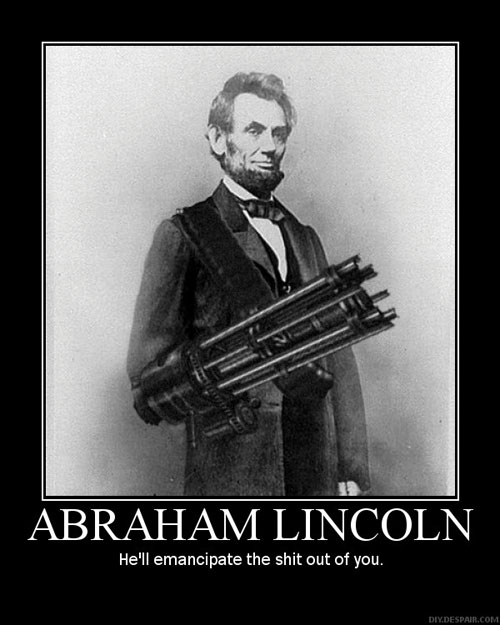 Gettysburg Address(Four Score and seven years ago…)
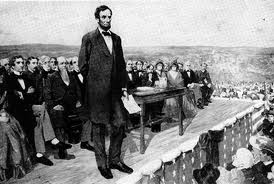 Robert E Lee
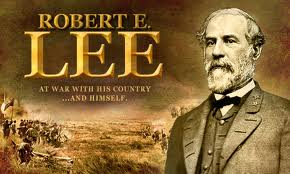 Stonewall Jackson
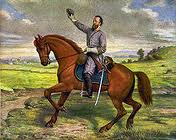 William Tecumseh Sherman
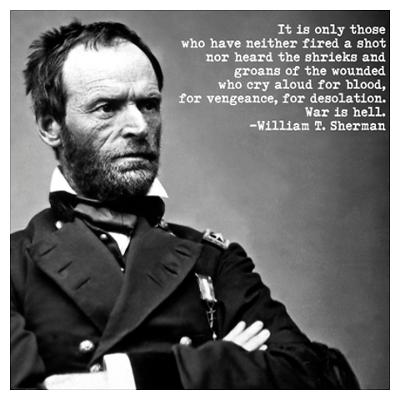 Ft. Sumter
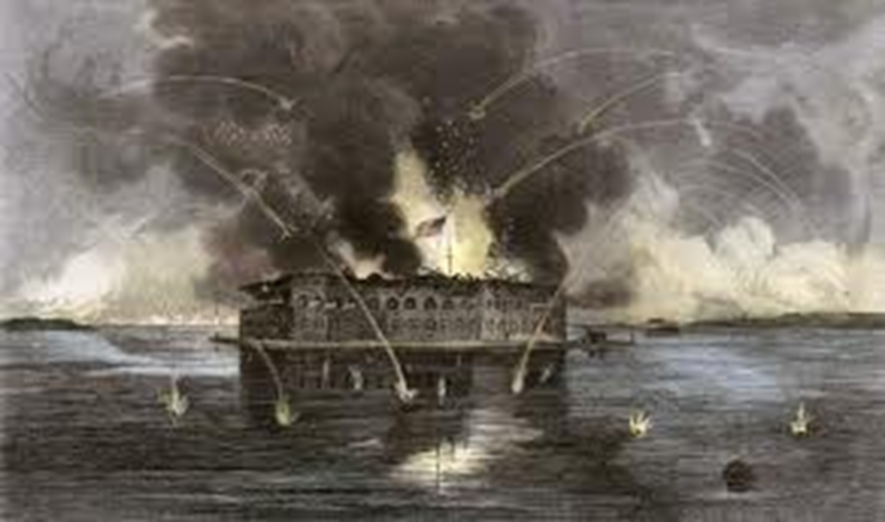 Anaconda Plan
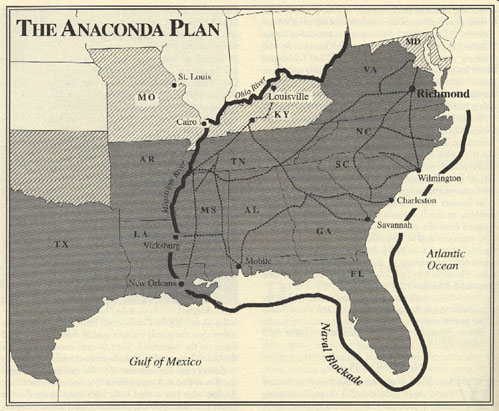 Manassas/ Bull Run
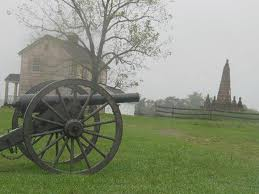 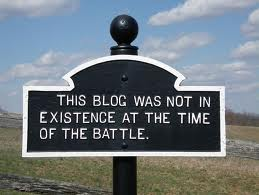 Hampton Roads
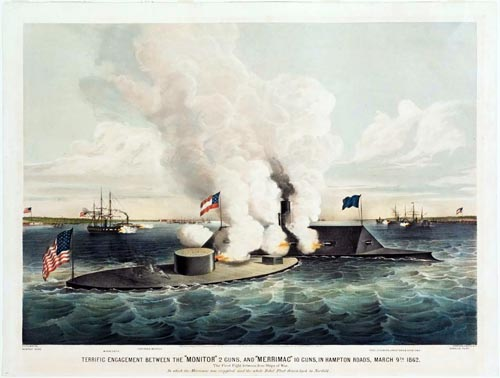 Antietam(Bloodiest 1 day of fighting)
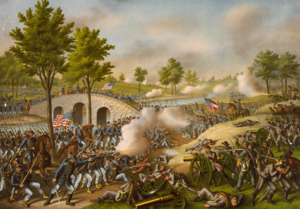 Gettysburg
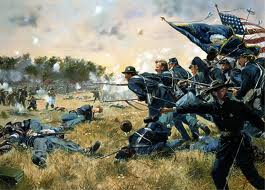 Vicksburg
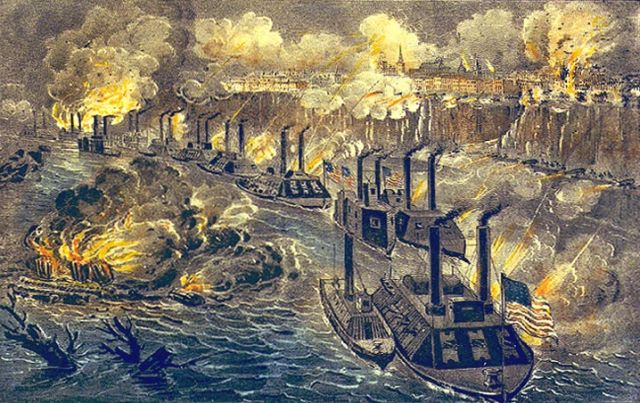 Sherman’s March to the Sea
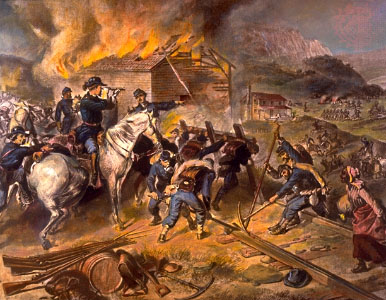 Appomattox Courthouse
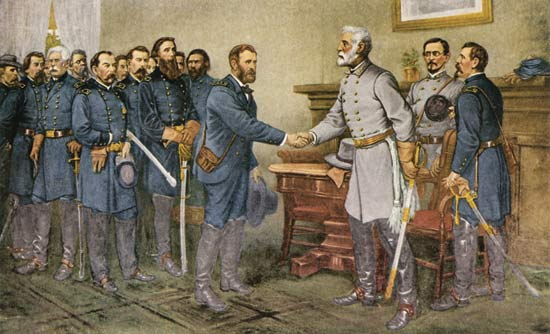 CSS Alabama
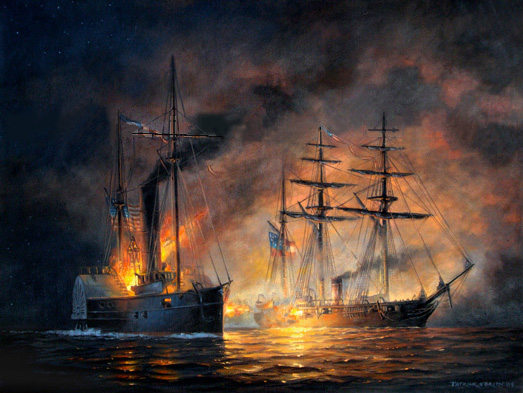 Laird Rams
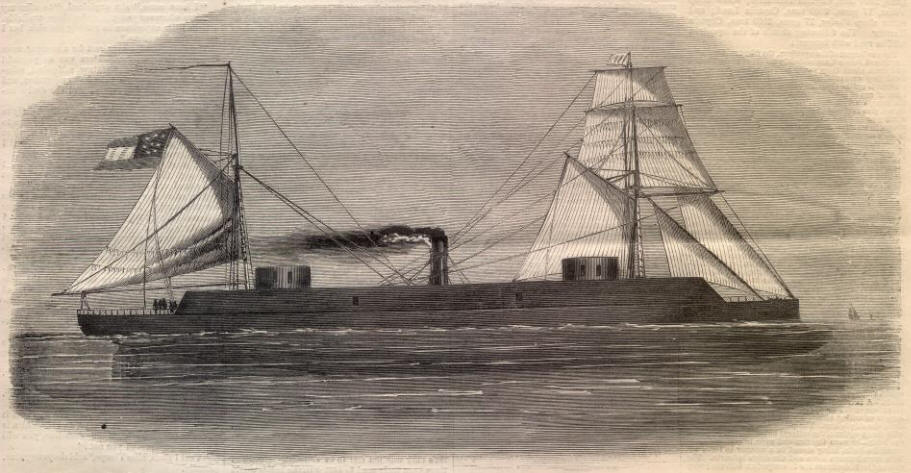 Trent Incident
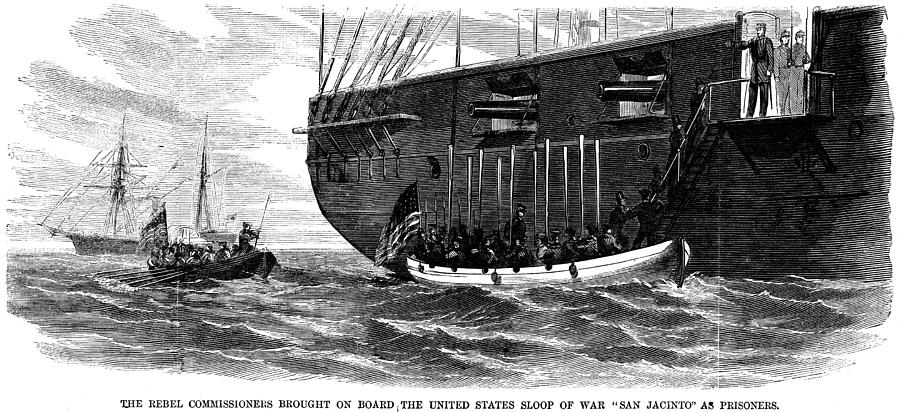 Reconstruction(1865-1877)
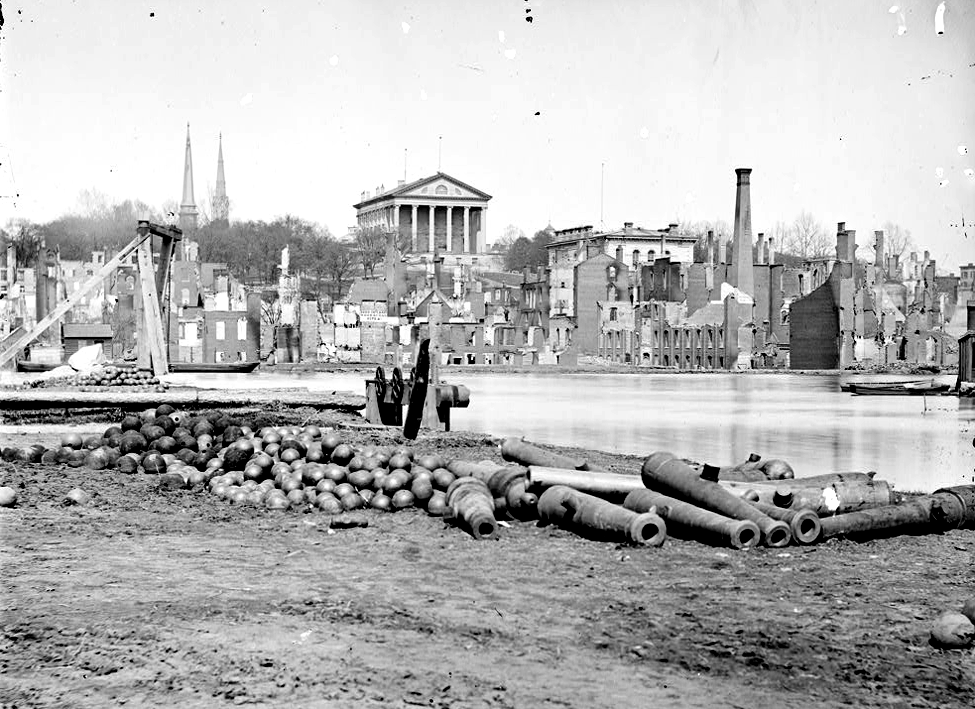 John Wilkes Booth
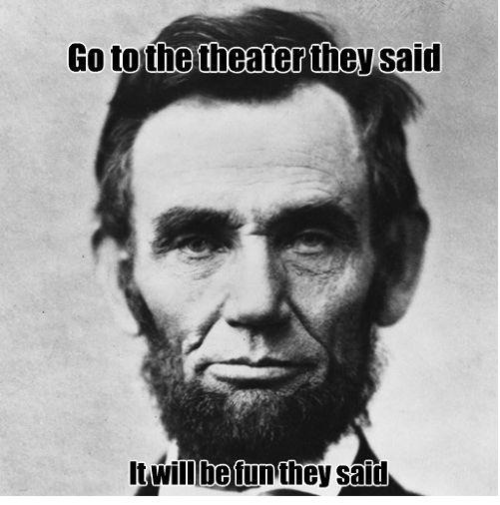 Lincoln’s 10% Plan
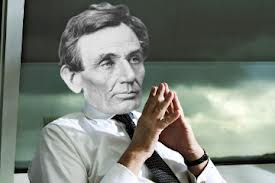 Radical Republicans(Thaddeus Stevens & Charles Sumner)
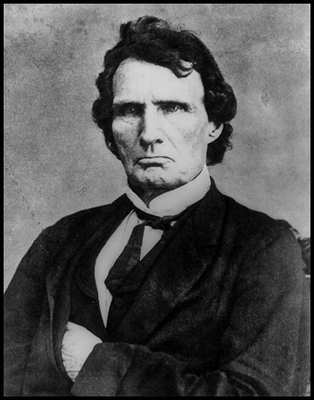 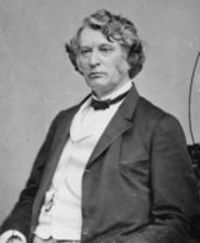 Andrew Johnson
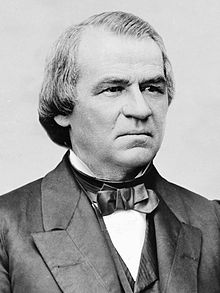 Freedman’s Bureau
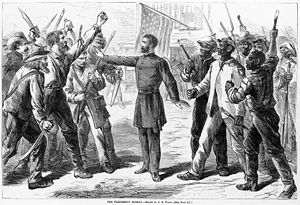 Tenure of Office Act
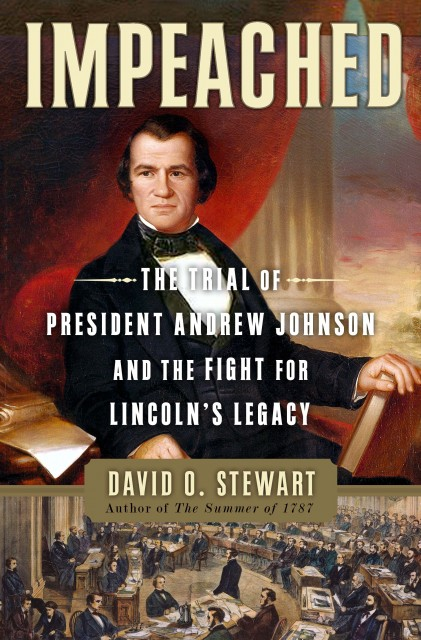 Impeachment of Johnson
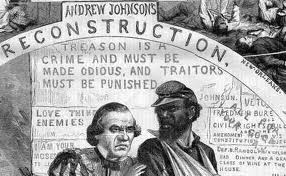 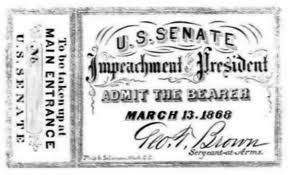 Ulysses S Grant
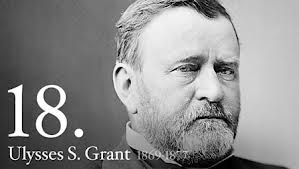 Black Codes
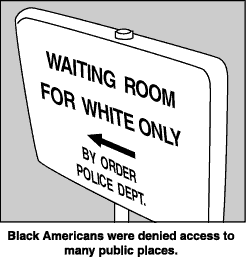 Jim Crow Laws
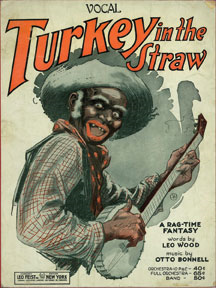 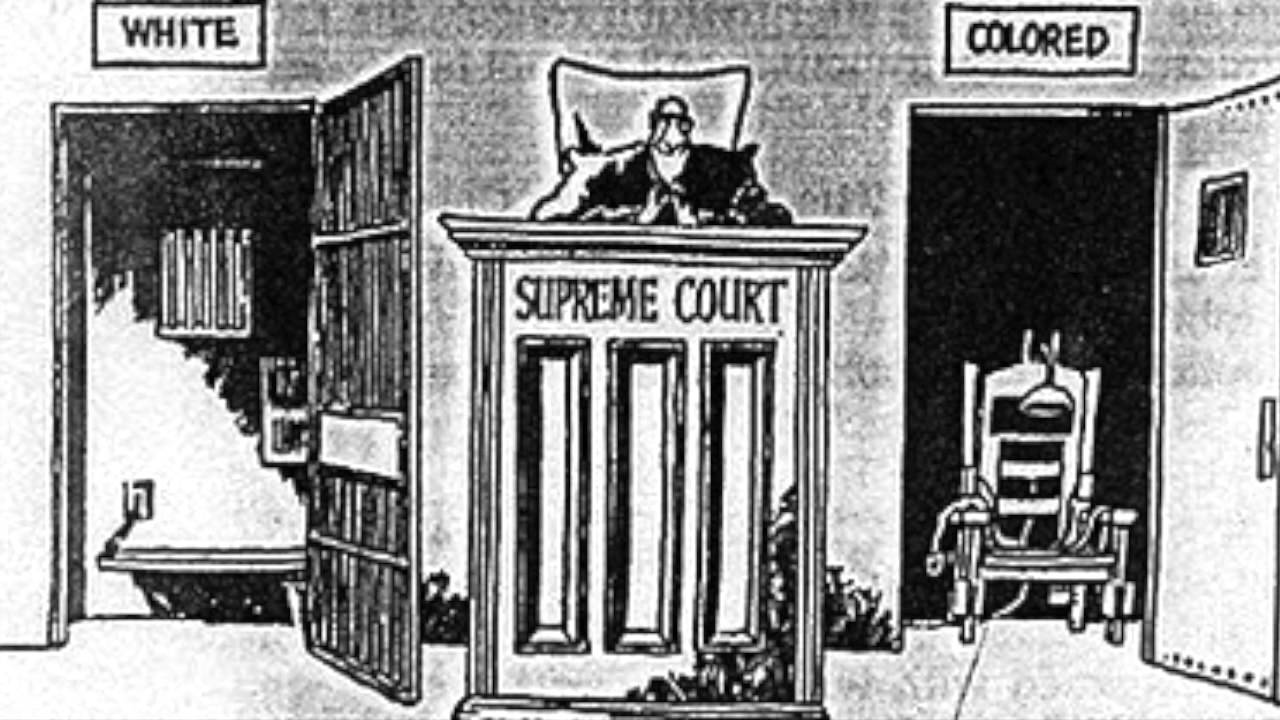 SharecroppingTenant farming
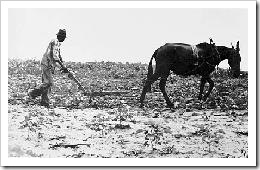 13th Amendment
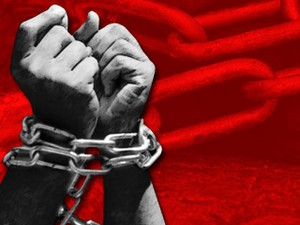 14th Amendment
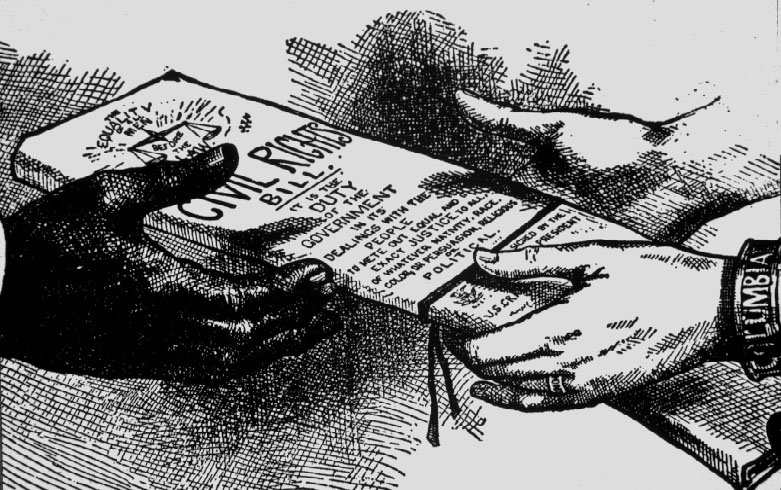 15th Amendment
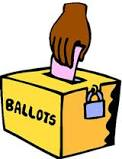 Carpetbaggers
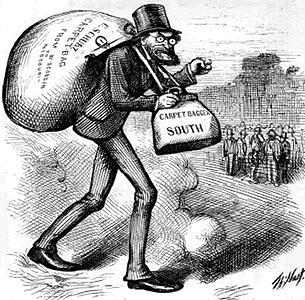 Scalawags
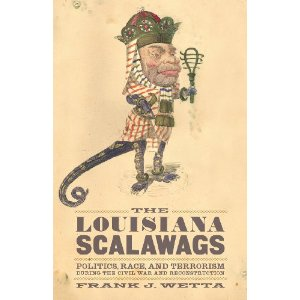 Redeemers
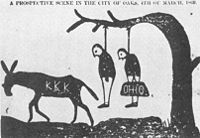 Copperheads
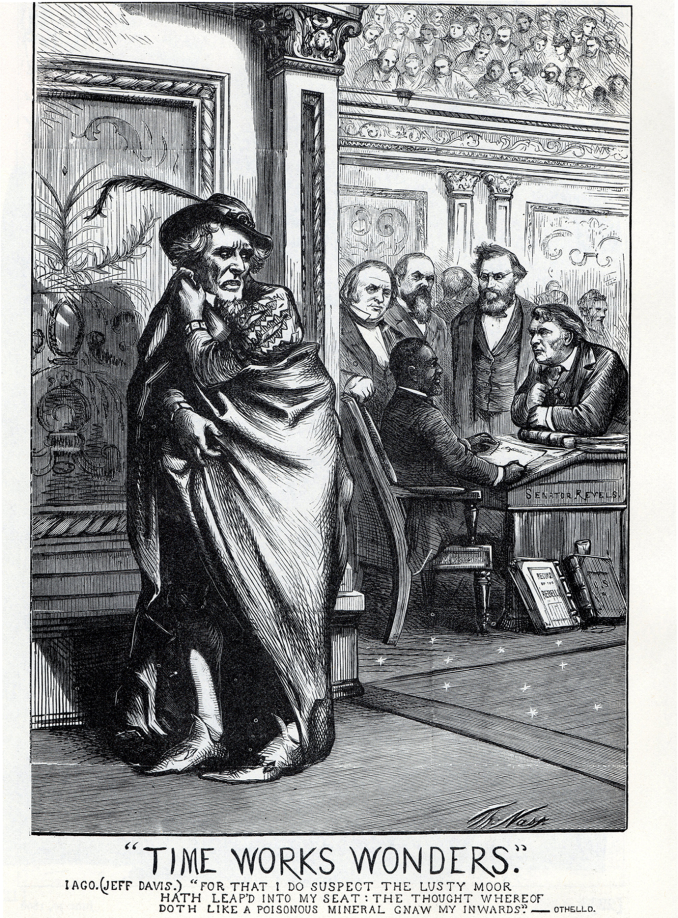 KKK / White Leagues
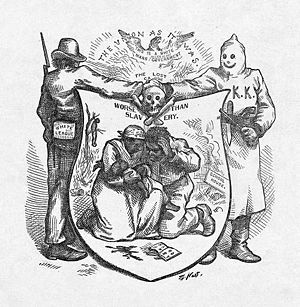 Hayes Tilden Compromise
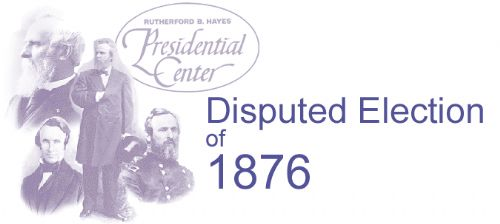